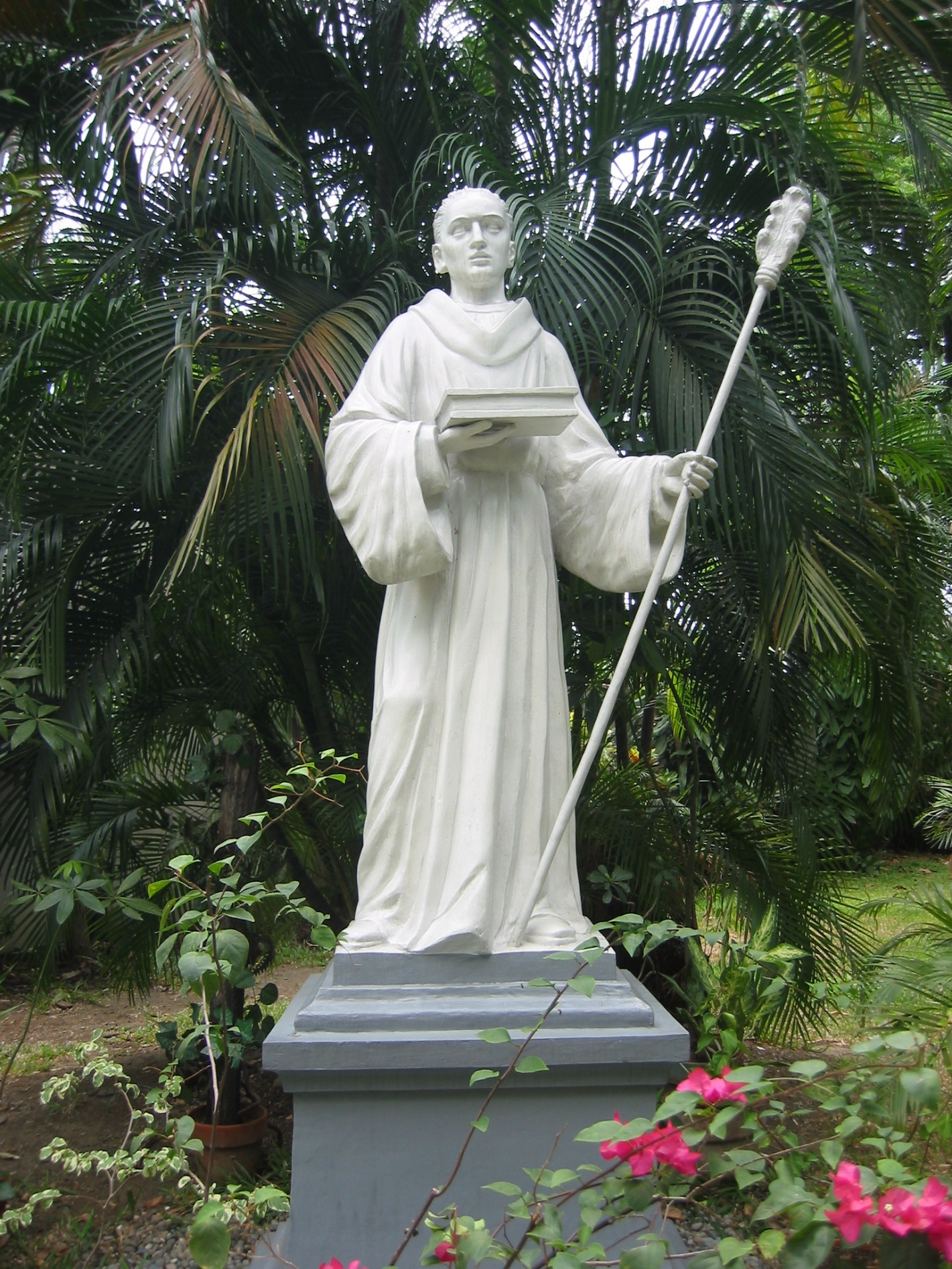 Columban’s understanding of God --
a Christian response to 
climate change and 
the destruction of biodiversity
Sean McDonagh, SSC
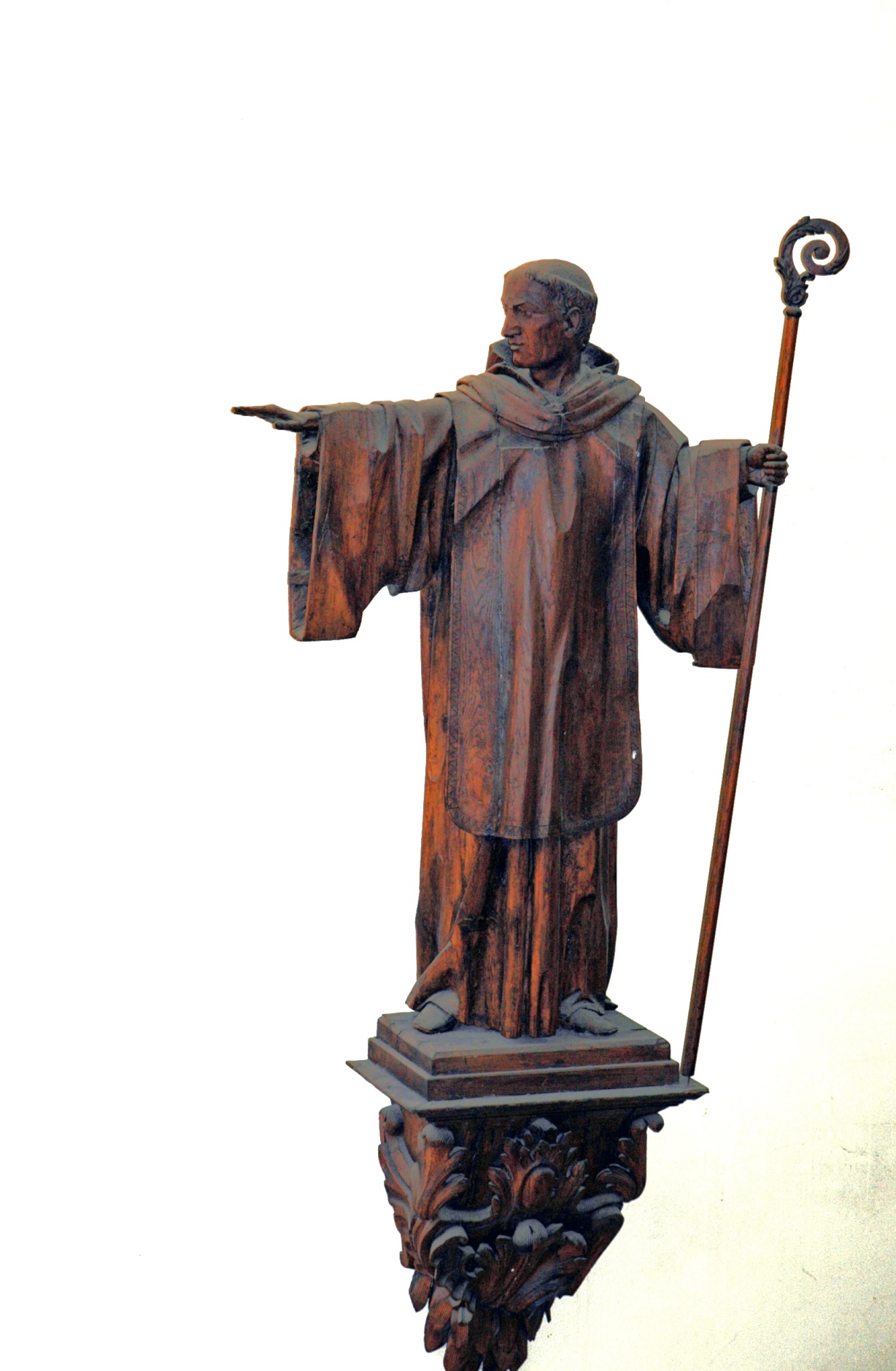 In his life as a 
Peregrinatio Pro Christo - wanderer for Christ -  Columban has much to teach us about his sensitivity to  God’s creation which is much needed in our world and Church today.
Often this has not been the case
Down through the ages, many Christians did not believe in any kinship or compassion between human beings and other creatures.
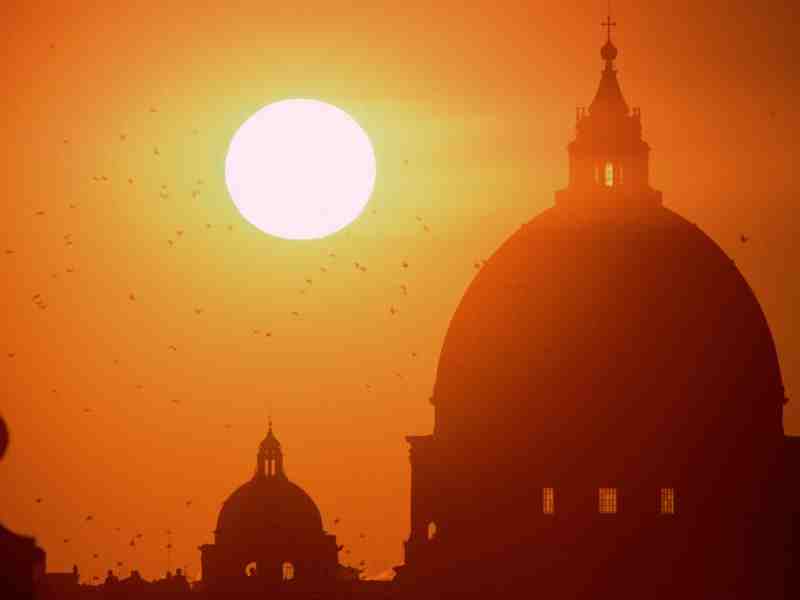 St. Augustine: “Reason has not been given to animals and so, by the most just ordinances of the Creator, both their lives and their deaths is subject to our use.”
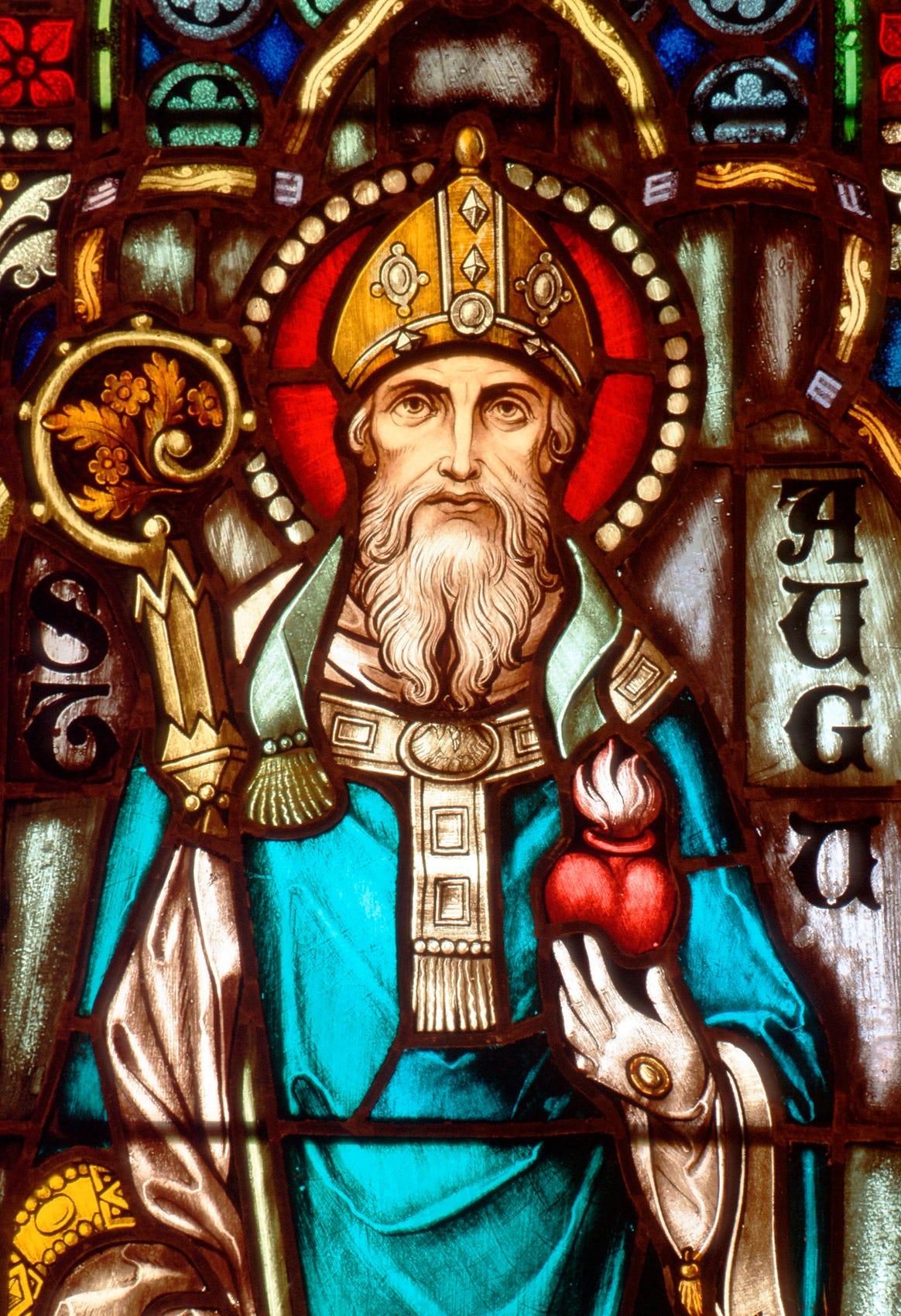 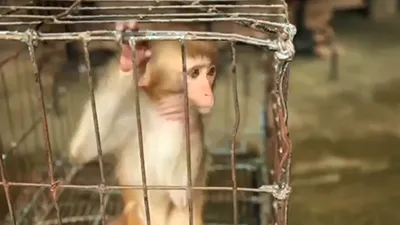 Thomas Aquinas believed animals had no ethical value:
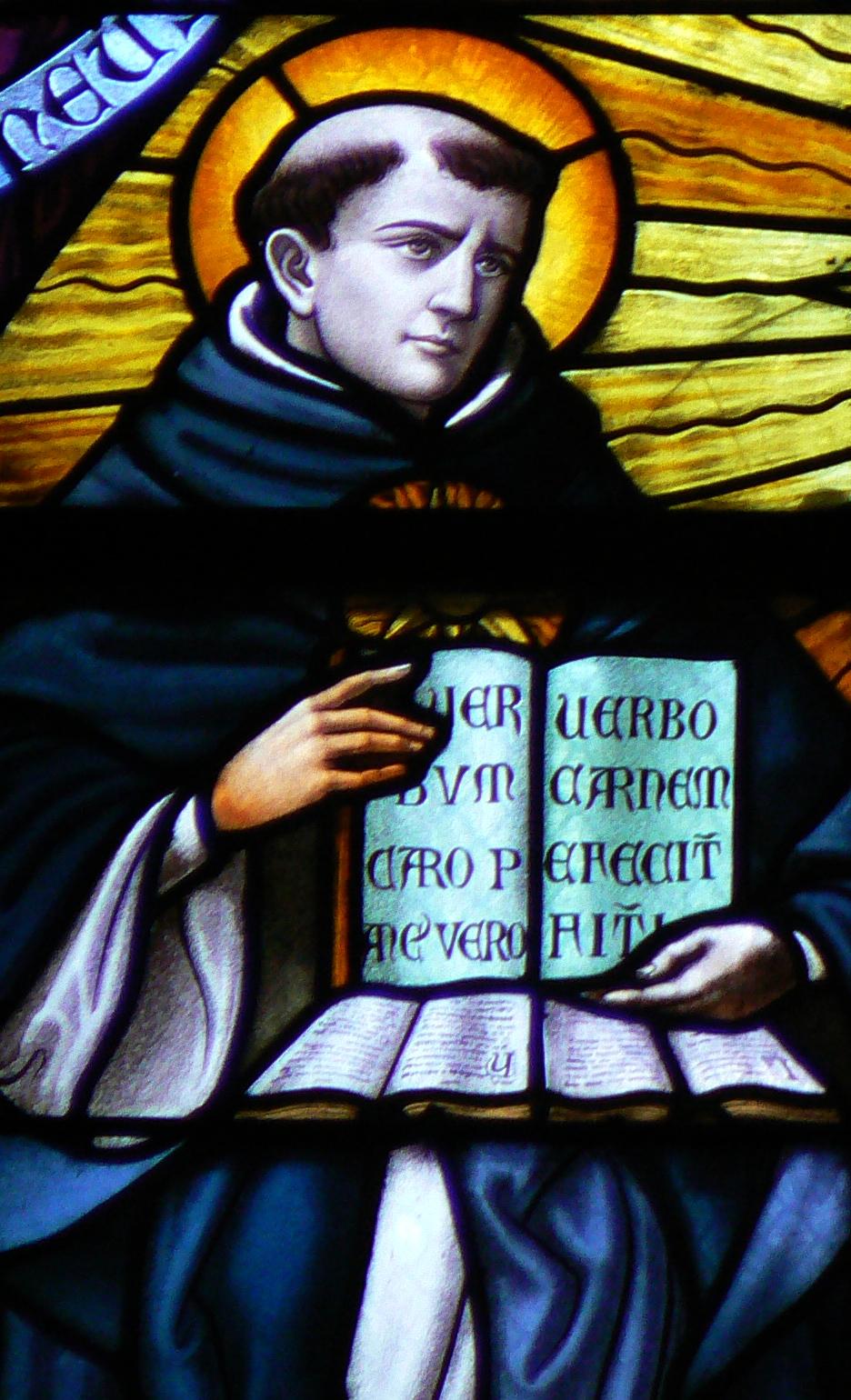 “We have no duties of charity, nor duties of any kind to the lower animals, as neither we have for sticks and stones…”
“ONLY CATHOLICS?”- This vision of  creation that allows humans to use creatures and the natural world in any way they wish was also held by both
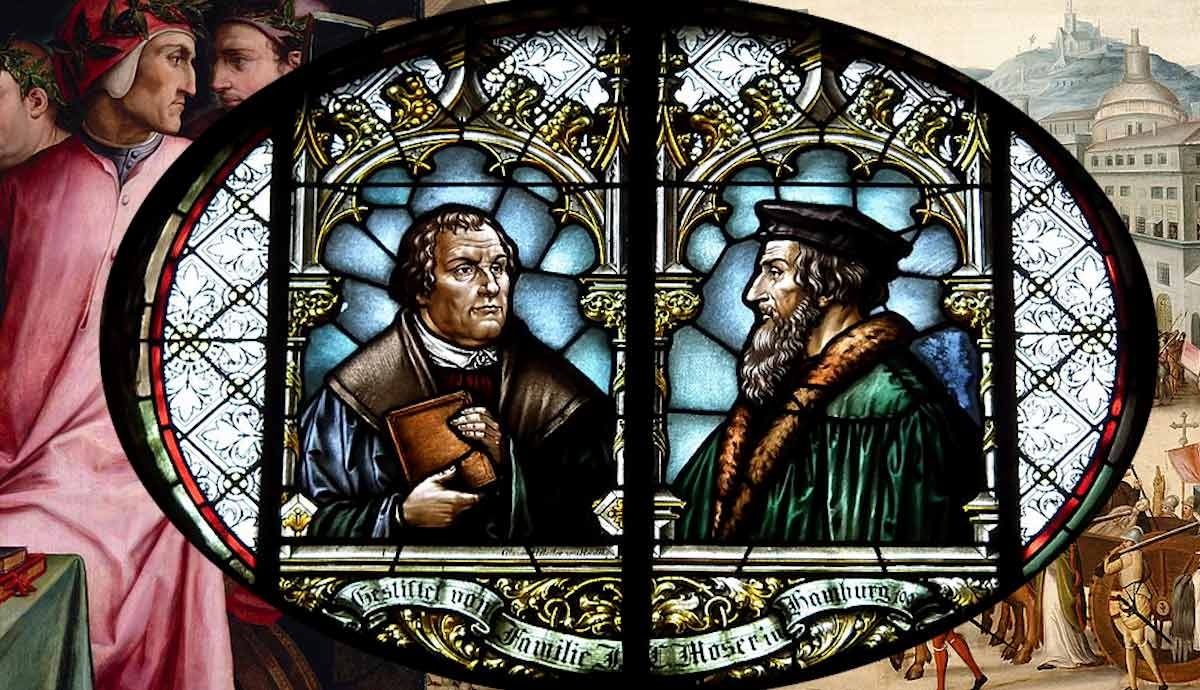 Martin Luther
John Calvin.
Luther’s contrast between the Kingdom of Heaven which operated under God’s grace and the Kingdom of the World which operated under God’s wrath intensified the split between the ‘material’ and ‘spiritual’ dimension of the Earth which was already deeply embedded in Western culture and religion.
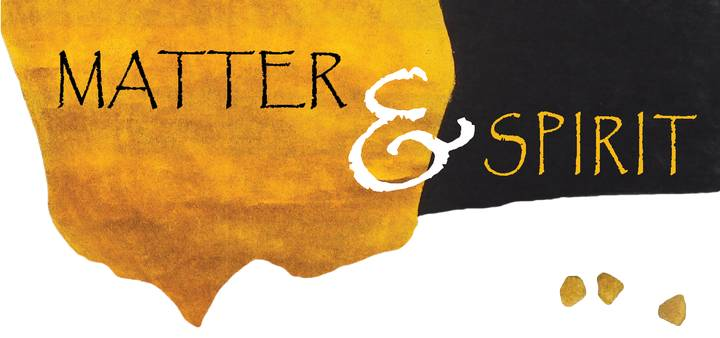 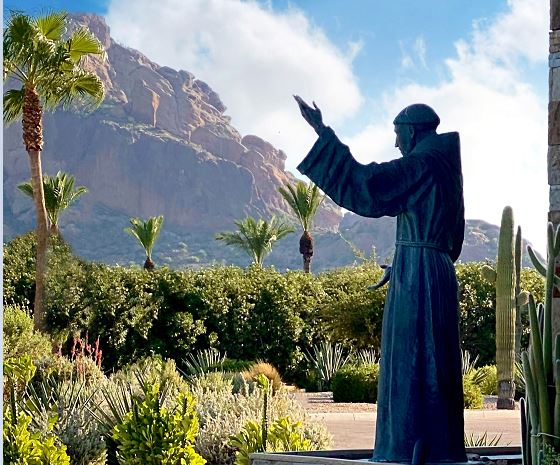 ONE EXCEPTION: St. Francis of Assisi - Seldom  do humans show the kind of empathy towards nature that was so typical of him.
Today most Christians believe that 
Christianly focuses on redemption of humans- saving them “from the world”. 
It often fails to grasp the fact that humans are damaging the world through climate change, the destruction of species and the pollution of water.
The Vision of God in early Irish Christianity
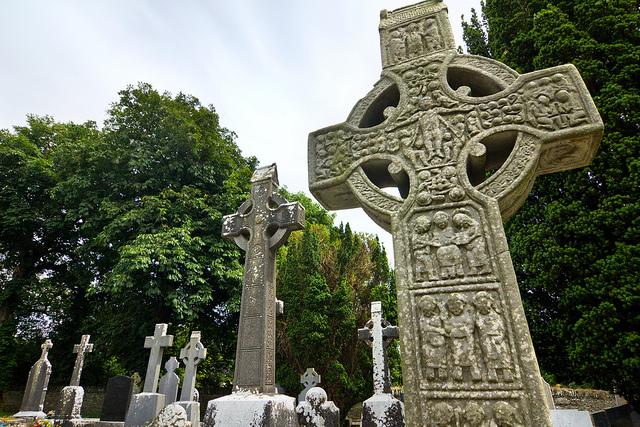 Anyone who visits the sites of Columban and other Celtic  monasteries is struck by the beauty of their natural setting.
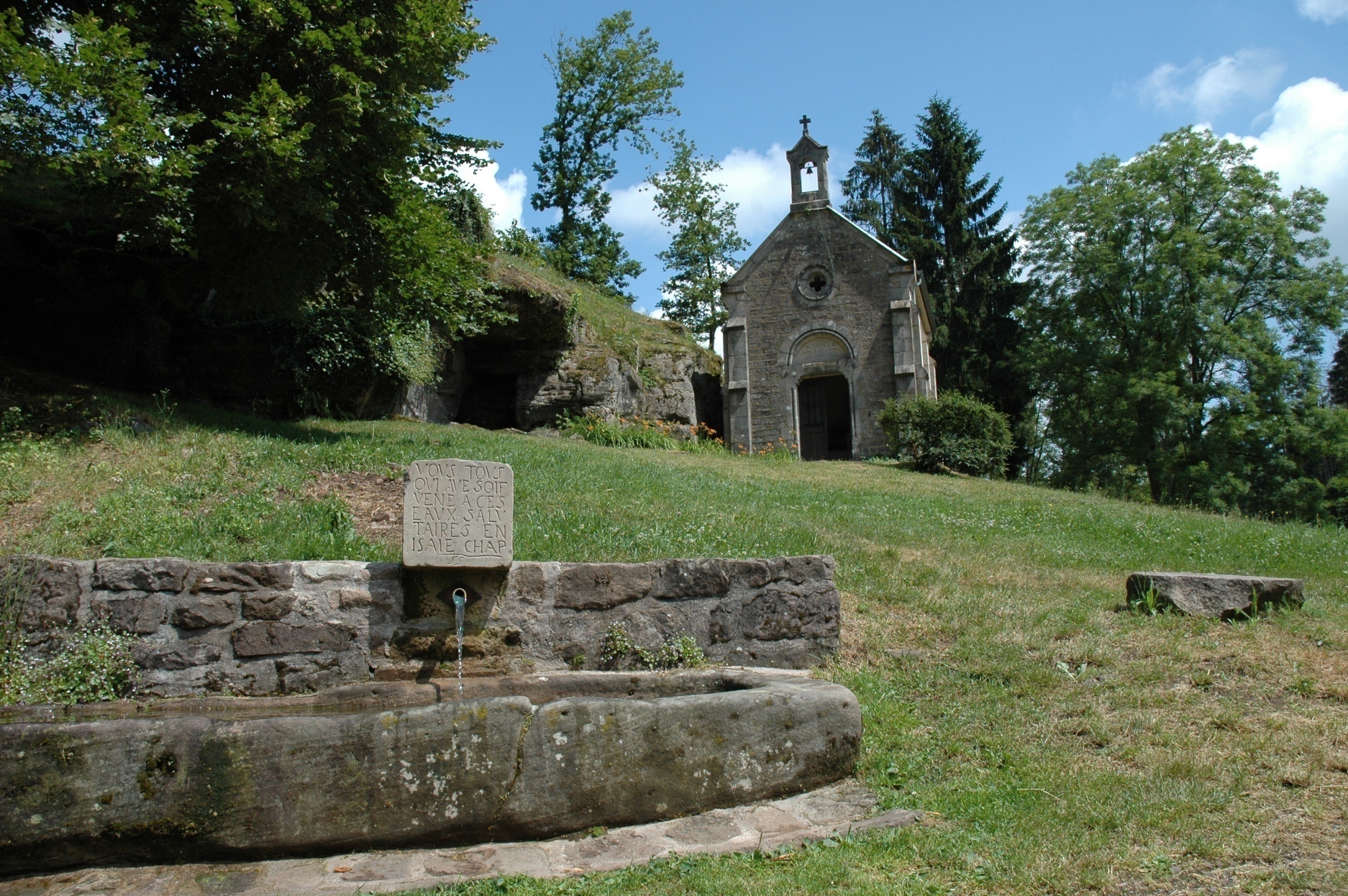 Finding God in creation came naturally to Columban.     Many legends grew up  in  Luxeuil
.
Stories claim that as he walked in the woods, it was common for birds to land on his shoulders to be caressed, or for squirrels to run down from the trees and nestle in the folds of his cowl.
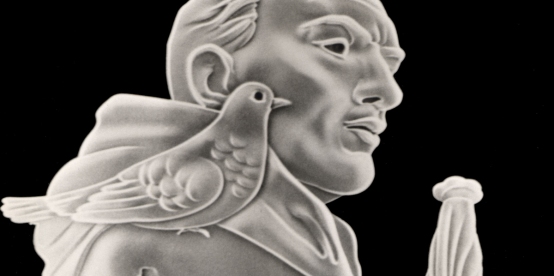 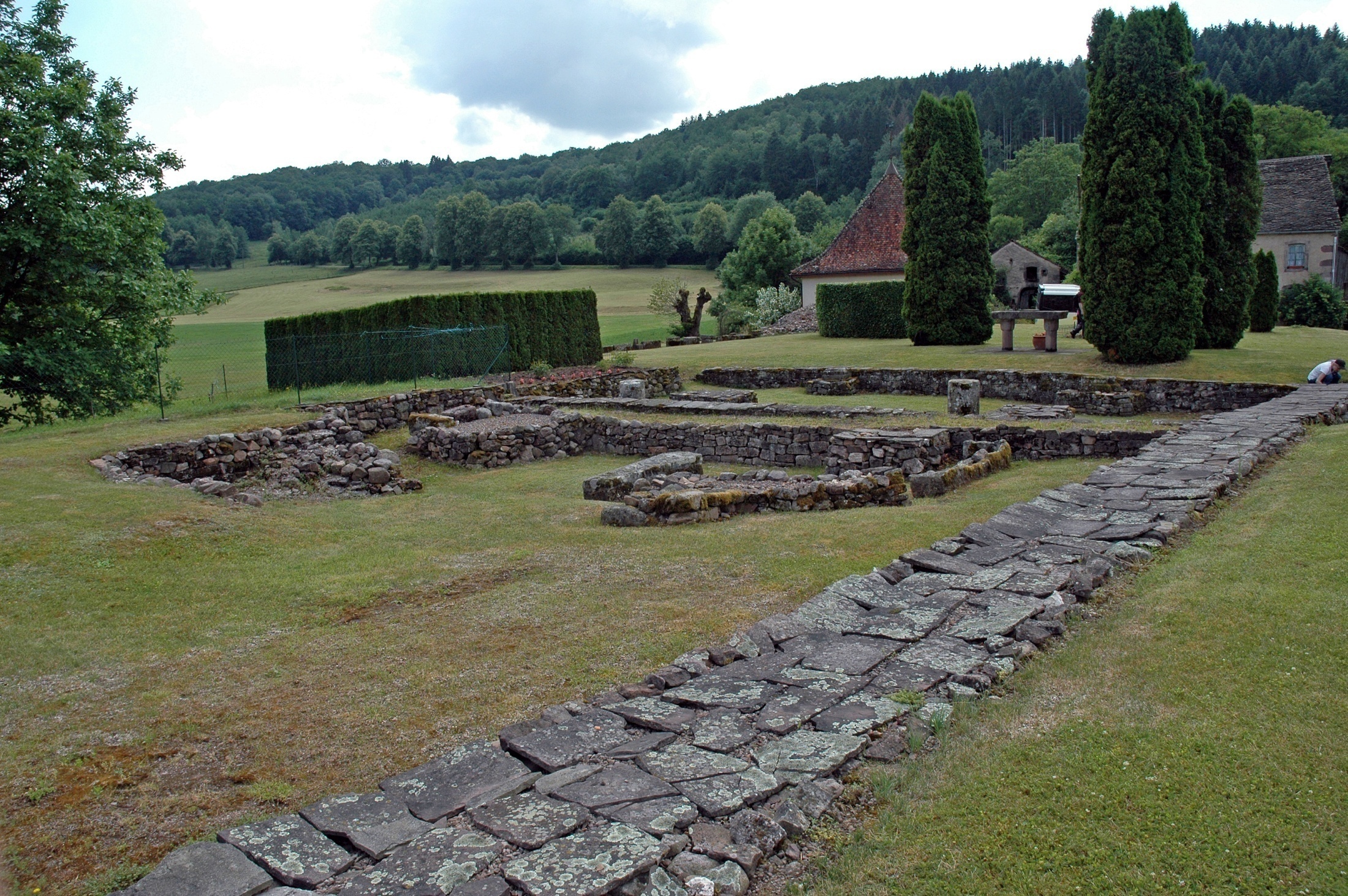 Columban- mystic, monk, and missionary -  was very attuned to the beauty and wonder of the natural world.
In Sermon 1, he wrote–
 ”Intellige, si vis scire Creatorem, creaturam”
“If you wish to know the Creator, understand creation.”
Columban is telling us today that our Christianity
must move from an exclusive concern for human salvation 
and include real concern for the Earth and God’s creation.
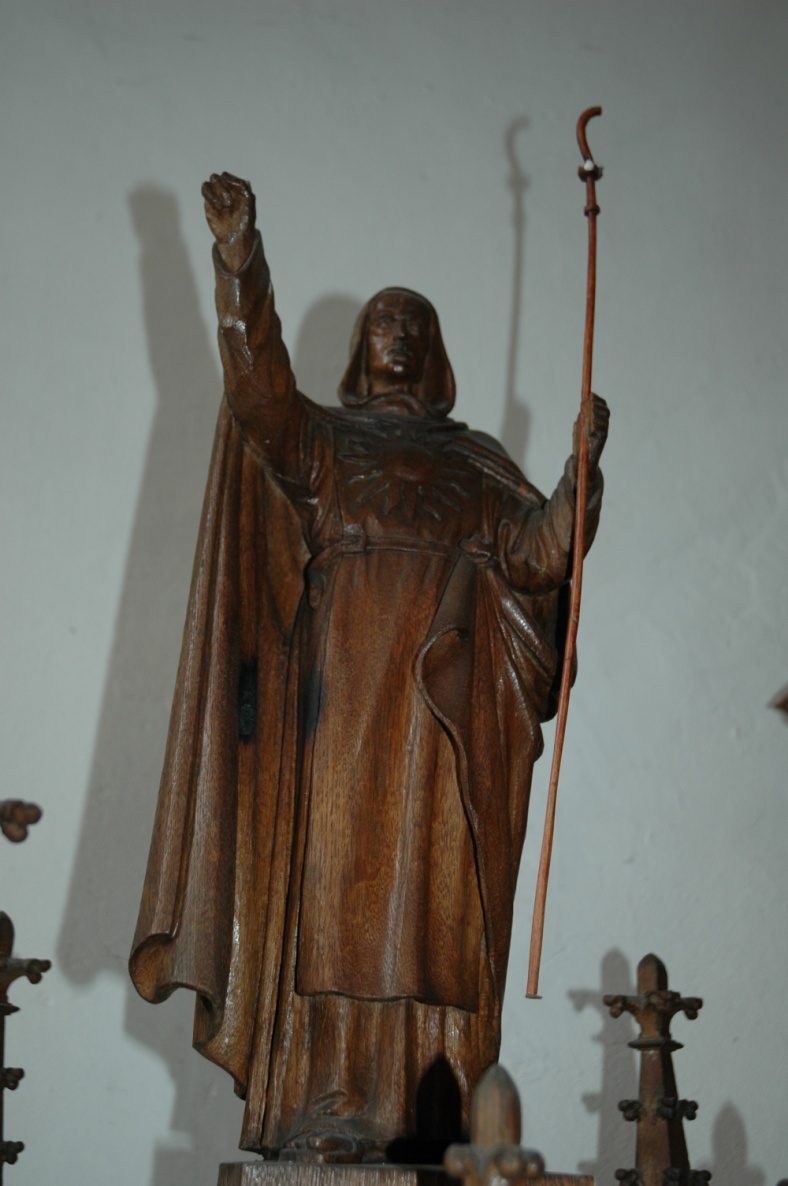 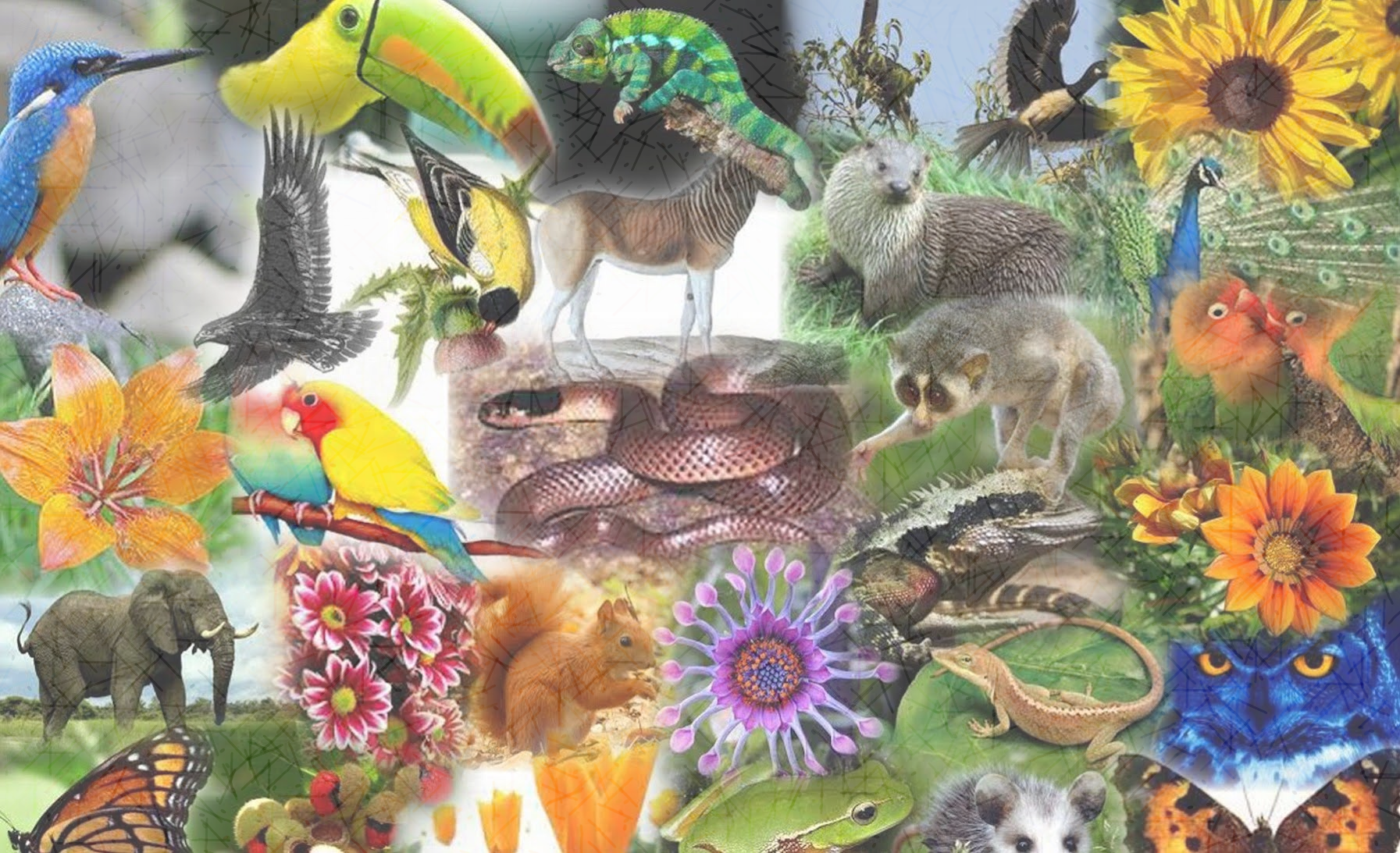 Ethically, every being has rights that should be recognised and cherished.
They have the right to be
and the right to fulfil their role in the renewable processes of the Earth community.
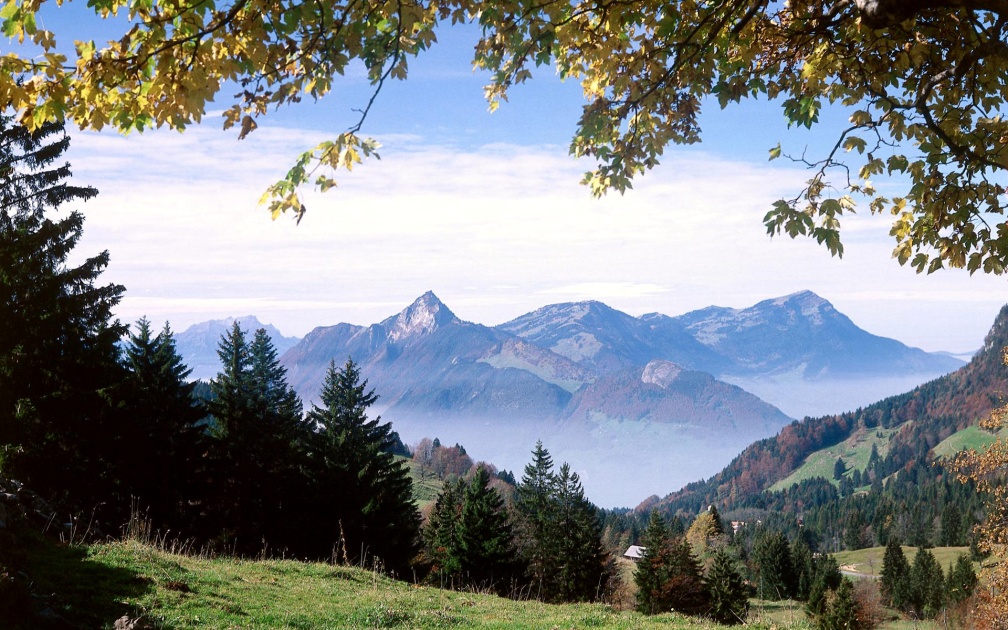 Trees have tree rights; 
insects have insect rights 
and even rivers have river rights.
And we humans must recognise them !!.
Our Christian faith must face the two issues which are central to the Earth.
(1) Climate Change
(2) the Massive Destruction  of
     Biodiversity.
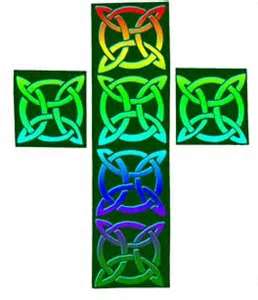 (1) CLIMATE CHANGE gets a lot of publicity each October/November in the run-up to the UN COPs (The Conference of  Parties)
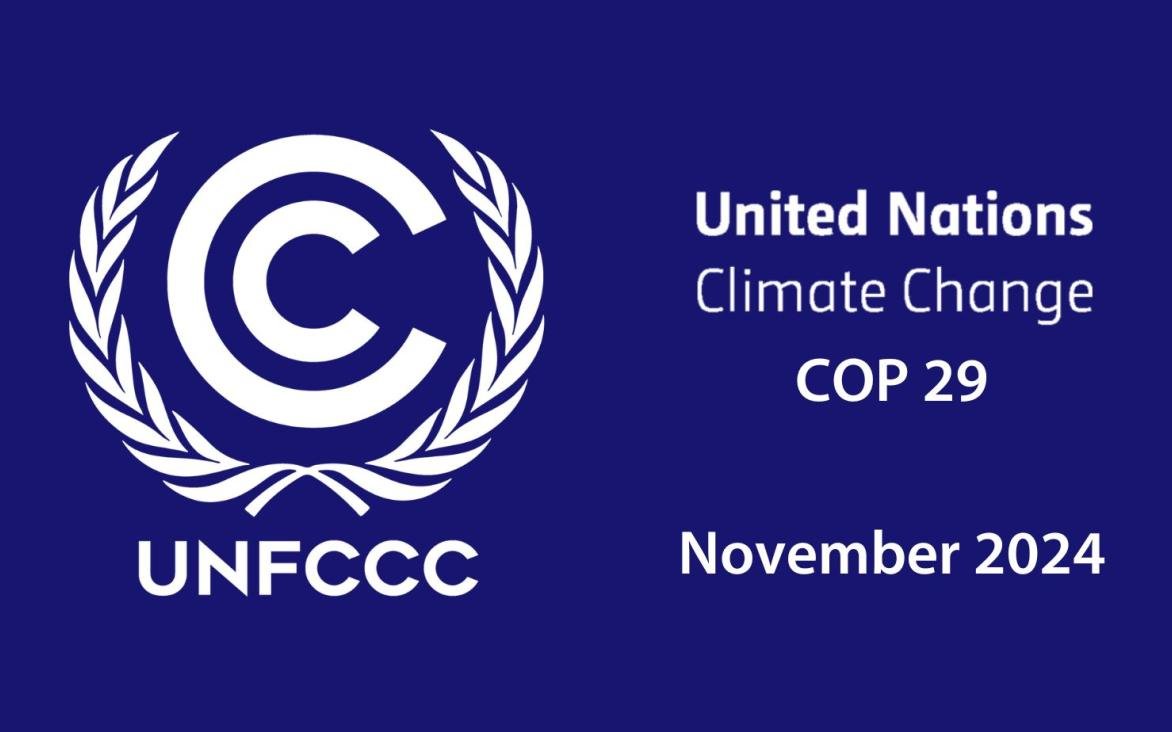 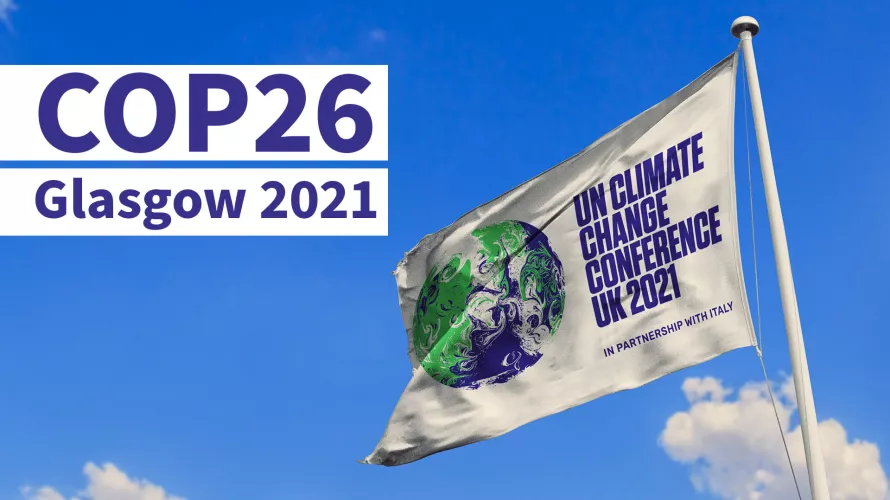 Many people were disappointed with the outcome of COP26 hosted in Scotland in 2021.
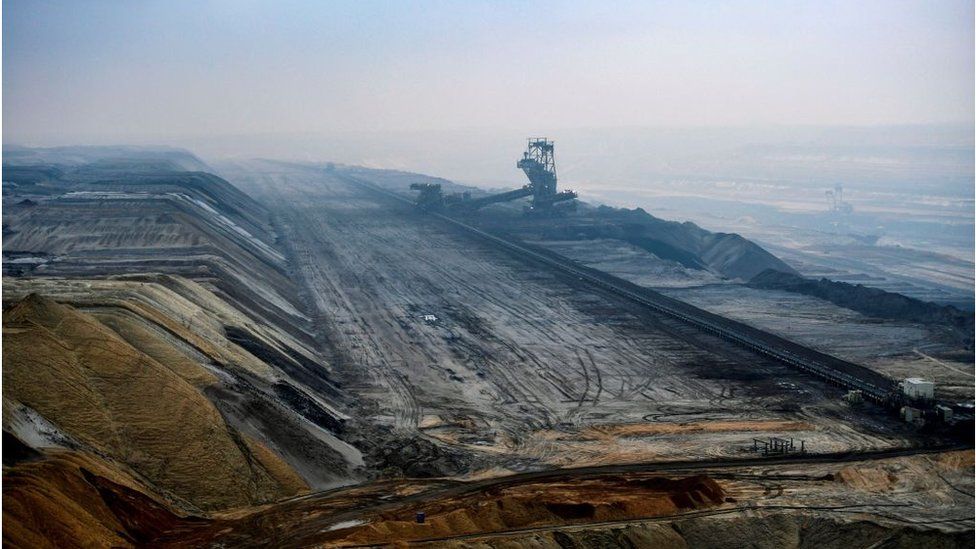 It failed “to keep the goal of 1.5℃ alive”, by failing to 
accelerate the decarbonisation of the global economy, 
phase out coal.
It also did not raise sufficient money among rich nations to allow poorer nations to adapt to climate change and steer their economies away from burning fossil fuels in the future.
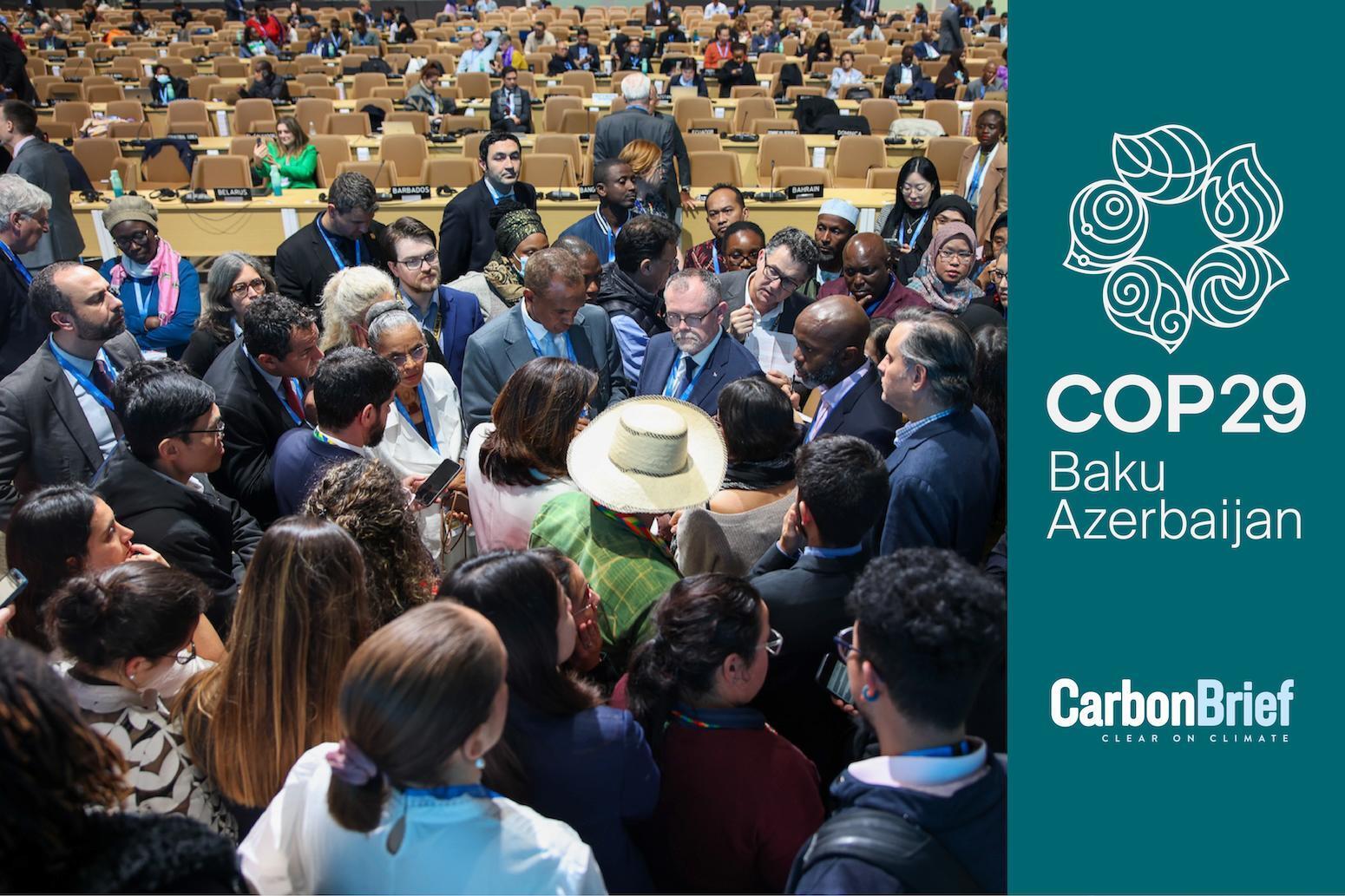 But, at least, the public did hear the arguments  so that we can judge for ourselves how successful these COPs have been.
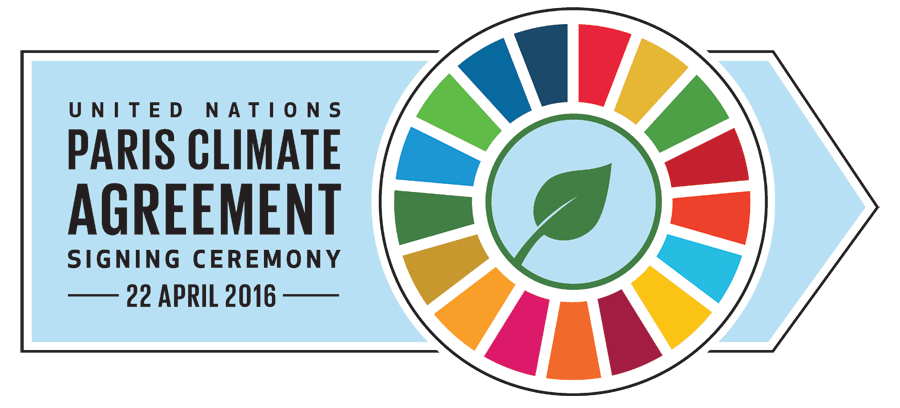 On his first day as President in January 2025, Donal Trump withdrew the United States from the Paris Agreement . The efforts of the Biden administration to reduce greenhouse gases will not be met.  And since the US has left the Paris Agreement, other nations will do likewise.
(2) Biodiversity [vs Extinction]
We are living through the sixth greatest period of extinction since life began 3.8 billion years ago.
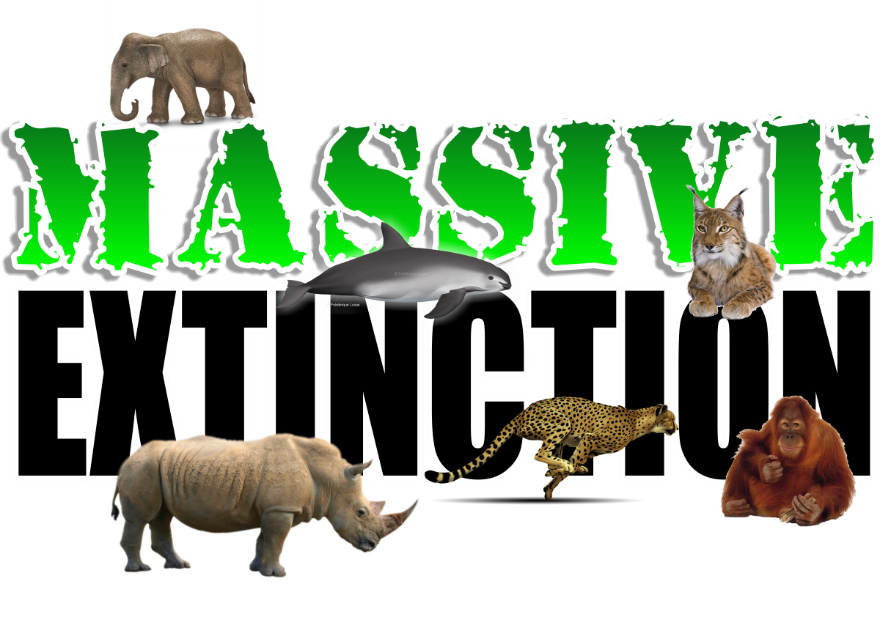 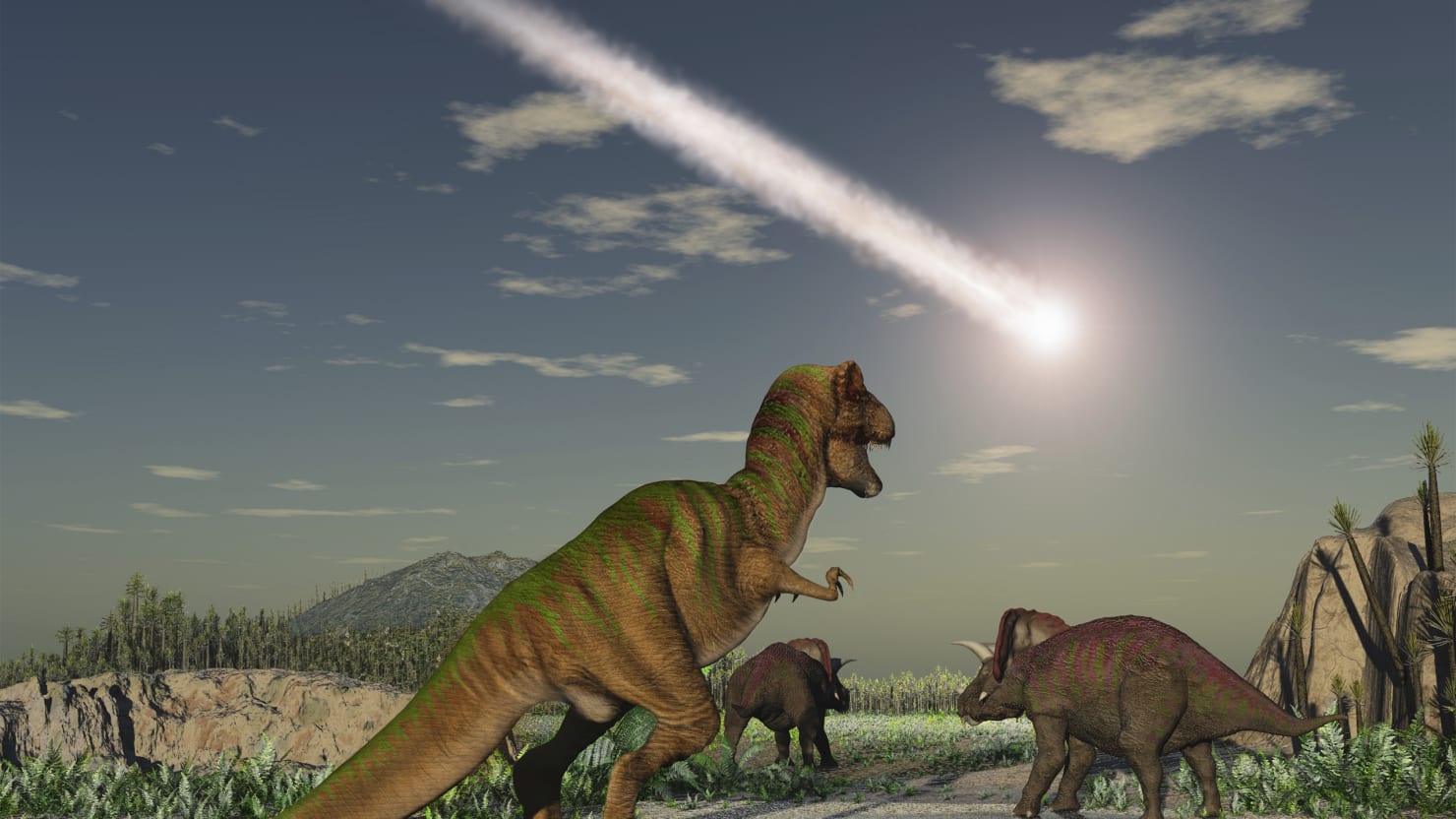 65 million years ago a meteor crashed into the Gulf of Mexico, produced high levels of volcanic activity and significant amounts of carbon dioxide which led to the extinction of many creatures, including the dinosaurs.
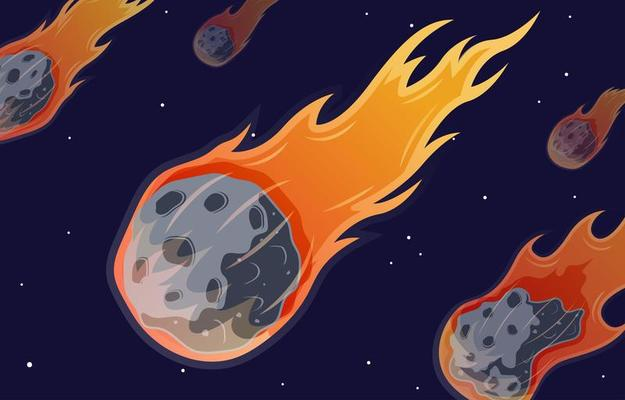 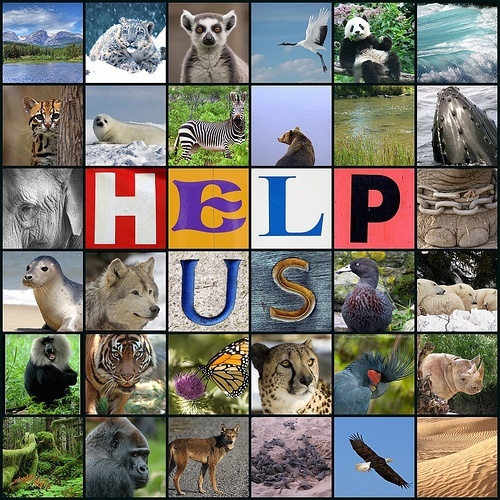 But now things are worse: 
One in five mammals,
 One in four plants,
 One in three amphibians &
 One in eight birds 
are in danger of being pushed over the precipice of extinction.
[The International Union for the Conservation of Nature (IUCN), 2010]
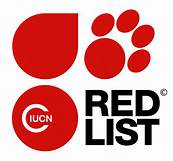 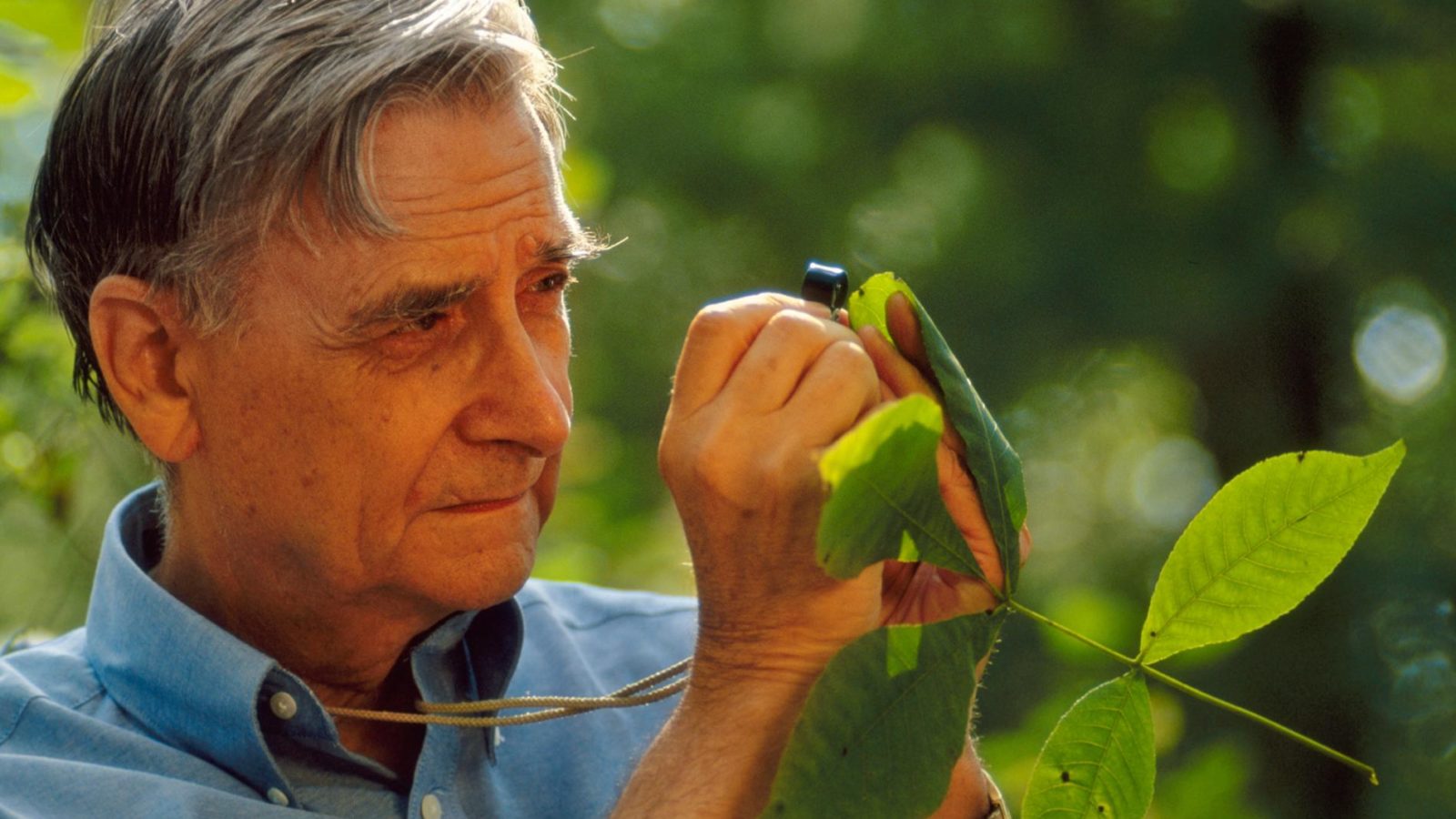 “The quenching of life’s exuberance will be more consequential to humanity than all present day warming, ozone depletion and pollution combined.”  
[Harvard biologist, Edward O Wilson, 2005]
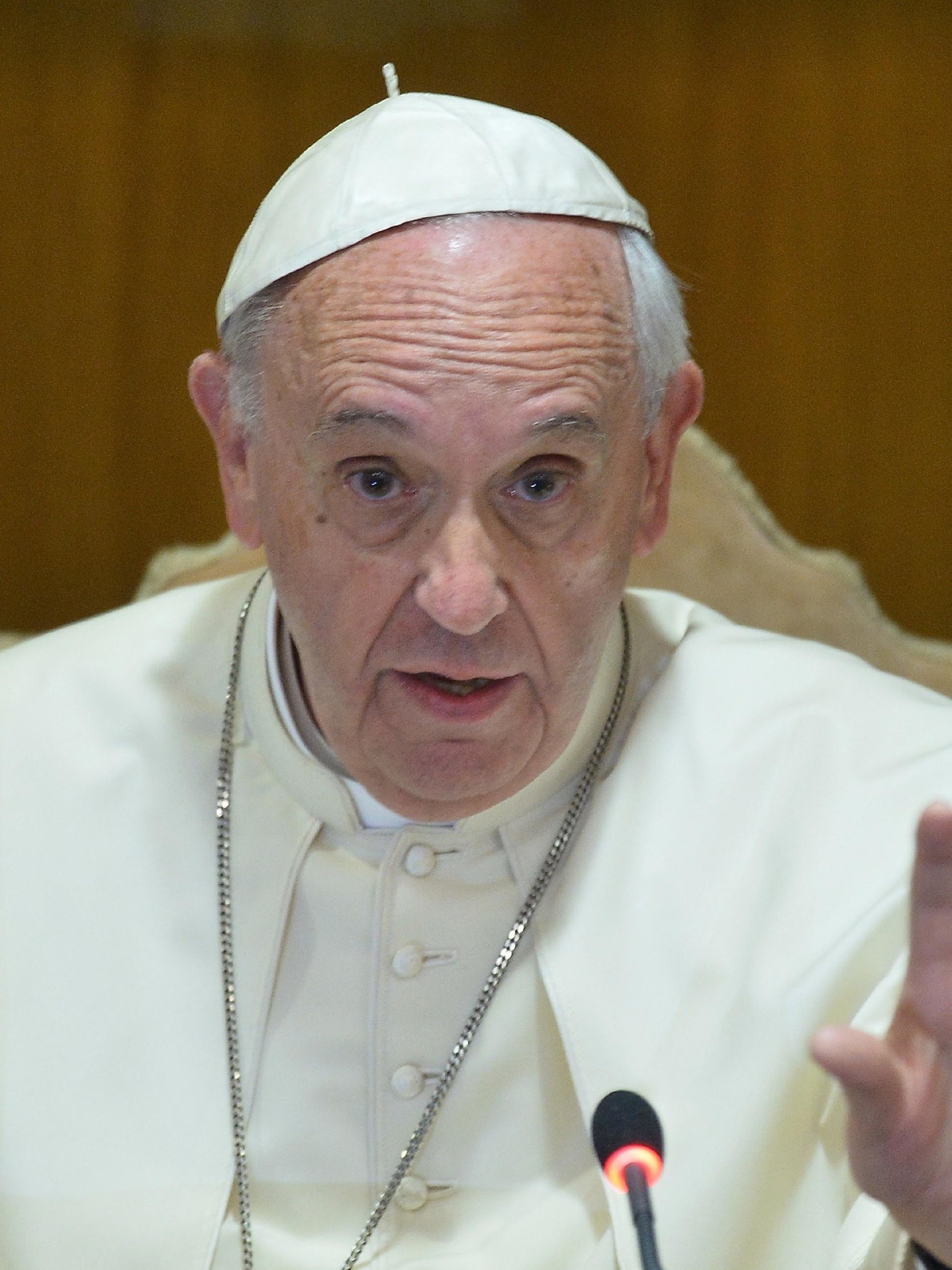 Pope Francis lamented the fact that ‘the loss of forests and woodland entail the loss of species which may constitute extremely importance resources in the future, not only for food but also for curing disease and other uses.  [Laudato Si’ 24]
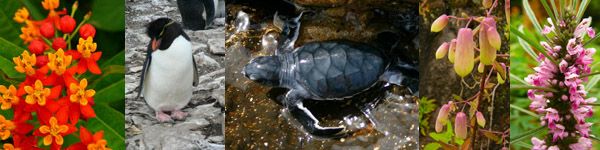 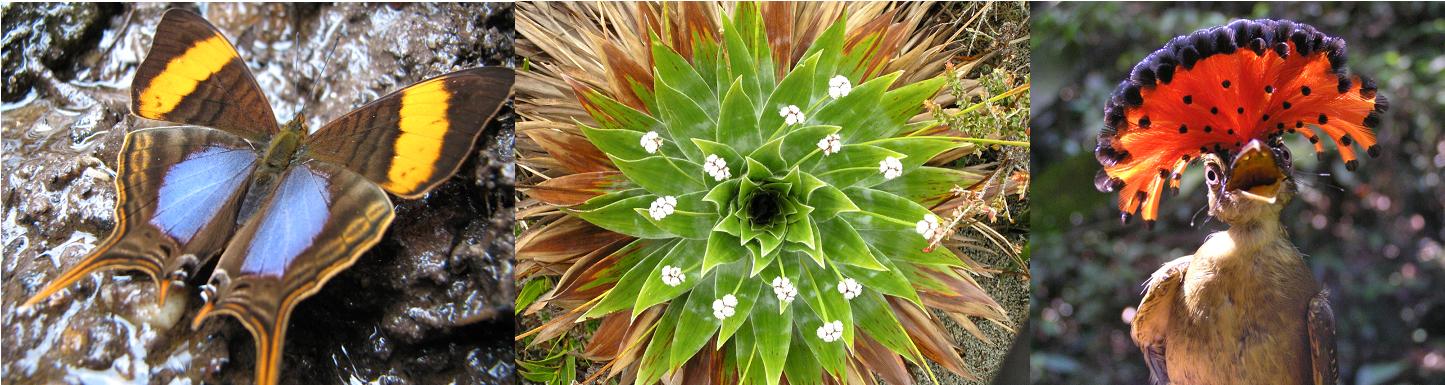 “by destroying biodiversity human beings ignore the fact that all creatures have “intrinsic value in themselves independent of their usefulness.” [Laudato Si’]
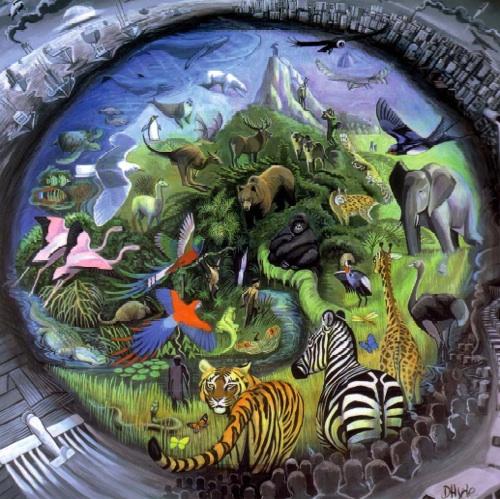 biodiversity
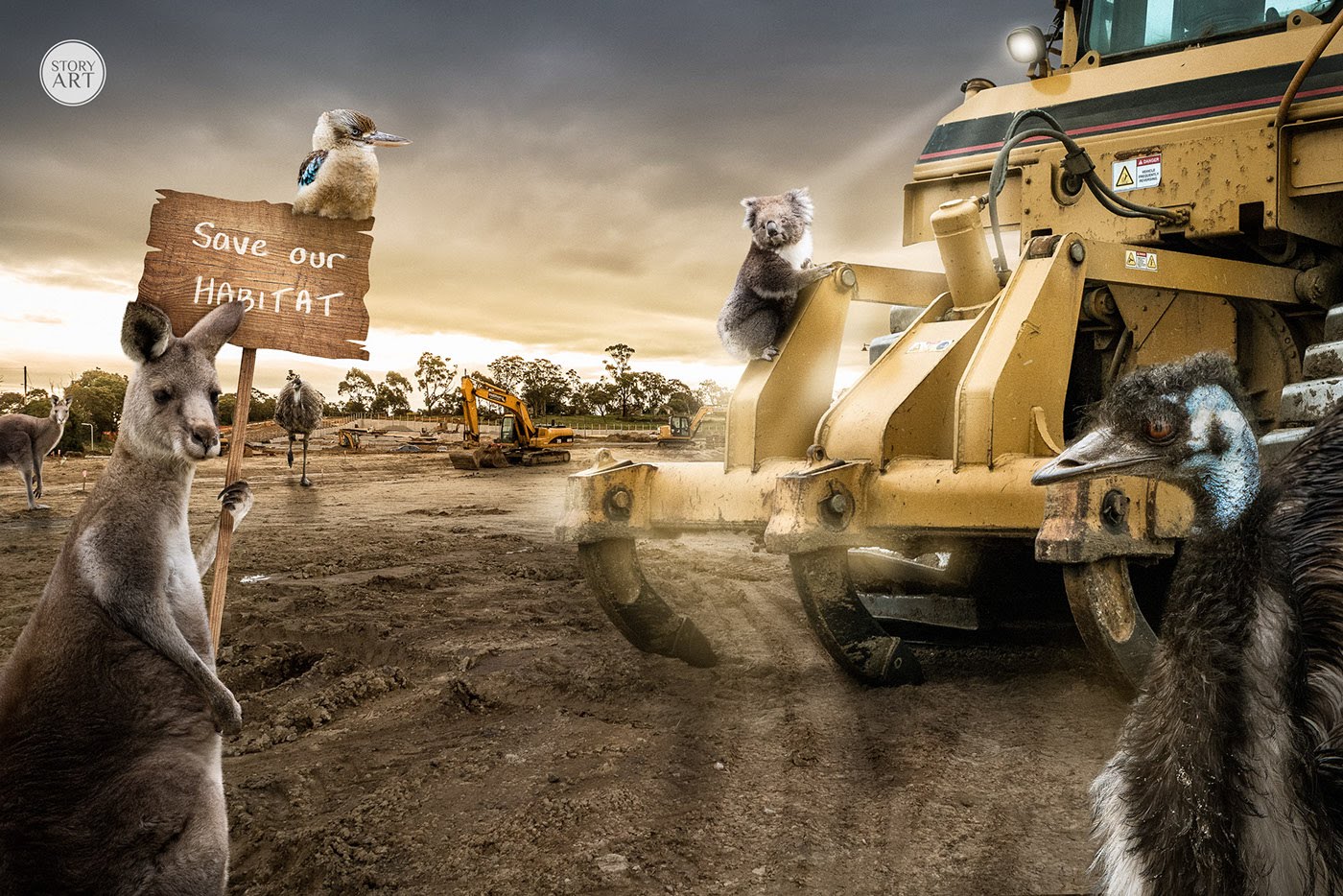 Unless we tackle biodiversity loss seriously, we could lose a million species in this century. This would be a disaster for every generation of humans and other life-forms who will live in this world, and it will impoverish the planet forever.
The Churches should be willing to introduce  requiem liturgies in honour of those creatures that are facing extinction.
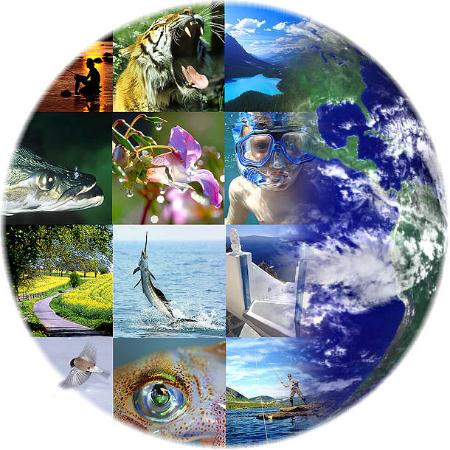 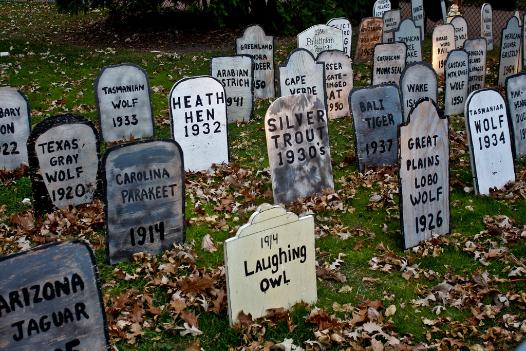 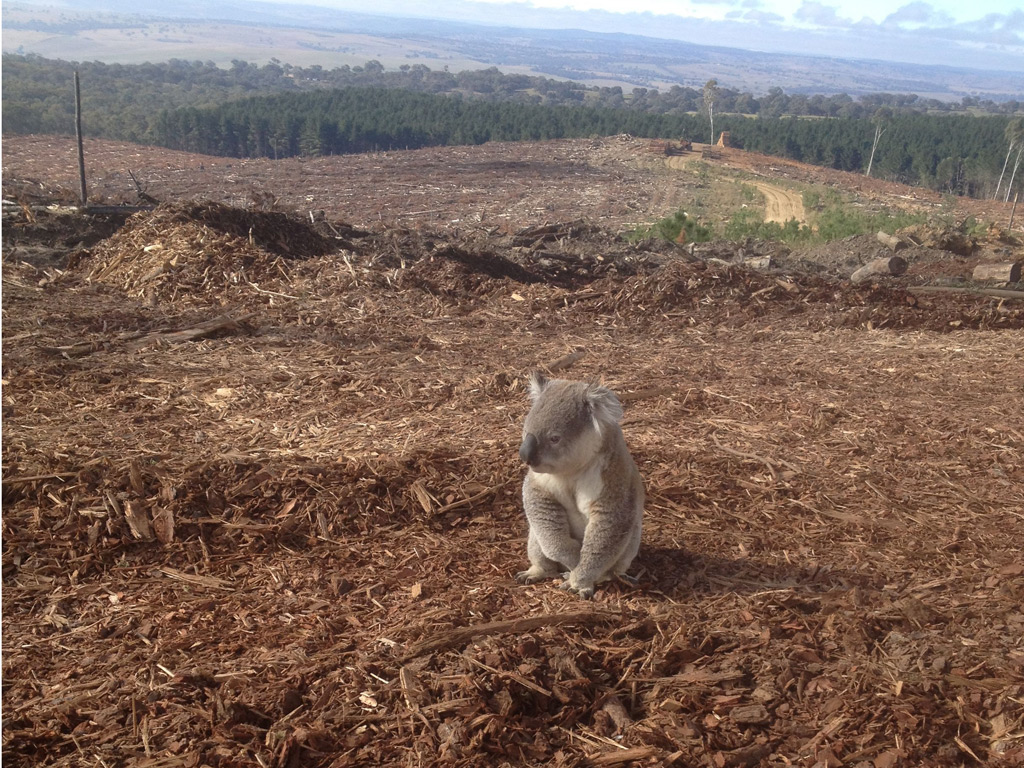 Focusing on creation will have us standing with the victims, including the suffering Earth. 

We challenge corporations and others who are currently destroying the world.
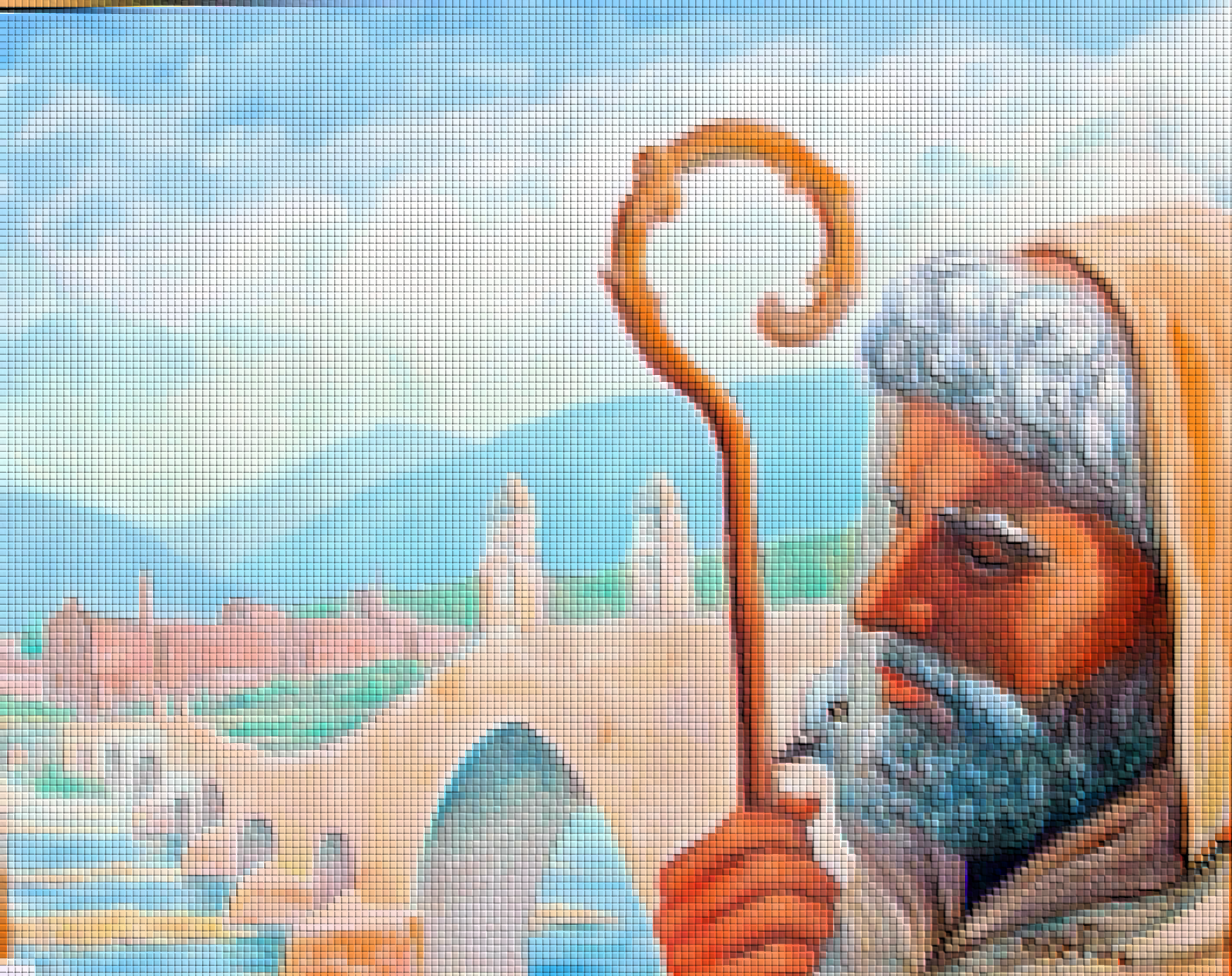 As a Christian, I am not without hope for the future. Inspired by the writings of Columban, I know that we can work together from within our rich and diverse traditions to celebrate and protect the diversity of species and protect planet earth.
In the Gaelic that Columban would have spoken: 
Ní Neart Go Cur Le Chéile – 
There is strength in unity.
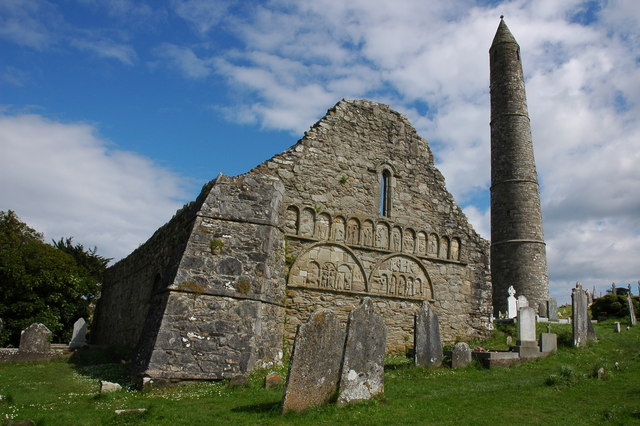 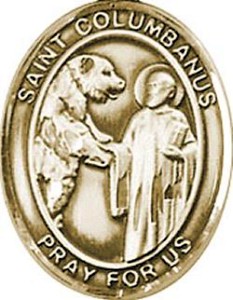 QUESTIONS FOR SMALL GROUPS:

As people who follow the vision of Columban, the Celtic love for nature, and heeding the late Pope Francis’ and many leaders’ call for the protection of Planet Earth, what will I do 
individually
in my community
in my nation
       to “make a difference” for our Common Home?

2. “If you want to know the Creator, understand the Creation” - what do I need to change, so that  we can come closer to God as brothers and sisters, as well as all the species that live together with us?